CHAPTER14
Data Analysis and Decision Making
14.1	Mathematics and Management
14.2	Basic Math and Measurement Systems
14.3	Understanding and Using Basic Statistics
14.4	Using Data in Decision Making
2
14.1 Mathematics and Management
GOALS
Describe ways that mathematics is used by managers to improve decision making.
Identify several common and specialized mathematical applications used by business managers.
CHAPTER 14
3
Mathematics Skills for Managers
Math for decision making
Communicating findings
CHAPTER 14
4
Business Applications of Mathematics
Developing Math Skills
Math Applications in Business
Accounting and Finance
Production and Operations
Marketing
Human Resources
CHAPTER 14
Common Business Activities that Require Math Skills
6
14.2	Basic Math and Measurement Systems
GOALS
Demonstrate understanding of basic mathematical operations.
Recognize common units of U.S. and metric measurement.
CHAPTER 14
7
Basic Mathematic Operations
Adding and subtracting
Multiplying and dividing
Fractions, ratios, decimals, and percentages
CHAPTER 14
8
Measurement Systems in Business
Traditional U.S. measures
Metric measures
CHAPTER 14
9
14.3	Understanding and Using Basic Statistics
GOALS
Explain why statistics is important to managers and identify two types of statistics.
Recognize important types of statistical information.
CHAPTER 14
10
Understanding Numerical Information
The importance of statistics
Types of statistics
Descriptive statistics
Inferential statistics
CHAPTER 14
11
Statistics Terms and Concepts
Descriptive statistics
Inferential statistics
CHAPTER 14
12
Common Descriptive Statistics
Range
Frequency distribution
Central tendency
Mean
Median
Mode
CHAPTER 14
13
Common Inferential Statistics
Population
Sample
Probability
Correlation
CHAPTER 14
14
14.4 Using Data in Decision Making
GOALS
Describe how to identify and communicate the results of data analysis.
Discuss how data should be used in effective decision making.
CHAPTER 14
15
Communicating Results of Data Analysis
Completing data analysis
Summarizing results
Written summaries
Tables, charts, and graphs
CHAPTER 14
16
Example of a Table
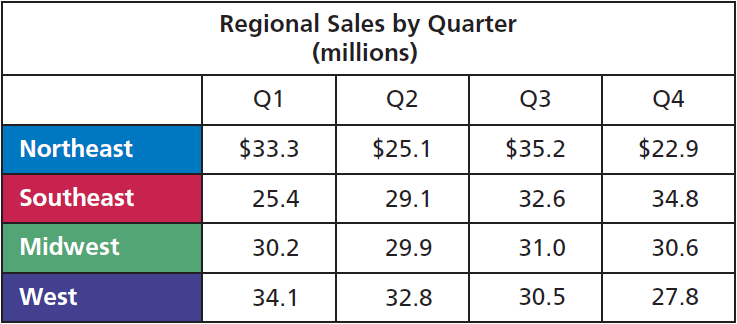 © Cengage Learning 2013.
CHAPTER 14
17
Example of a Chart
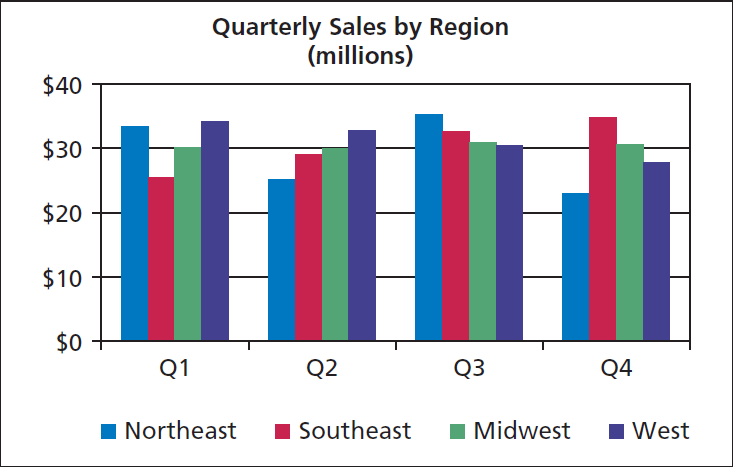 © Cengage Learning 2013.
CHAPTER 14
18
Example of a Graph
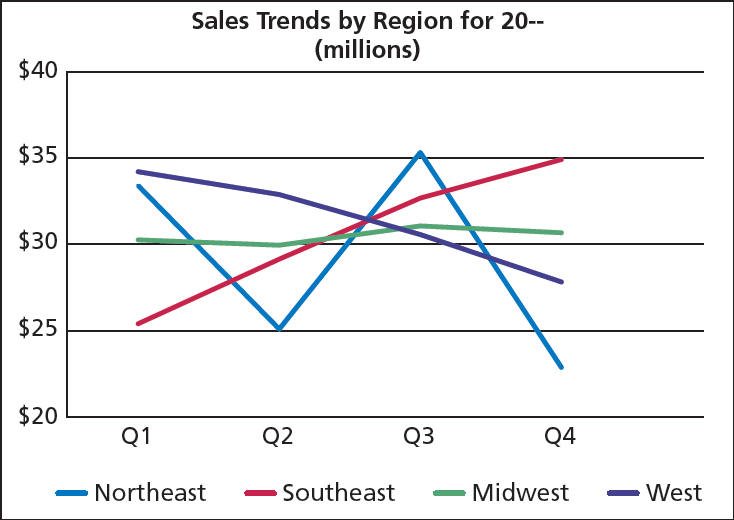 © Cengage Learning 2013.
CHAPTER 14
19
Making Data-Based Decisions
Reading and interpreting information
Answering questions and solving problems
CHAPTER 14